PHÒNG GIÁO DỤC ĐÀO TẠO QUẬN LONG BIÊN 
TRƯỜNG MẦM NON GIA THỤY
Lời giới thiệu
LÀM QUEN VỚI TOÁN
ĐỀTÀI: PHÂN CHIA SỐ 4 THÀNH 2 PHẦN
Giáo viên: Nguyễn Thanh Hoài
Lớp: Mẫu giáo nhỡ B2
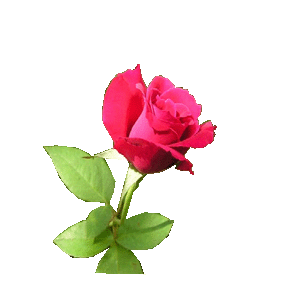 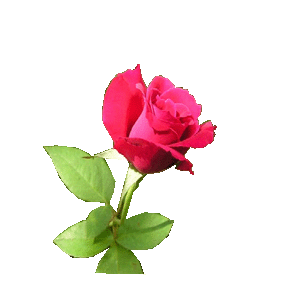 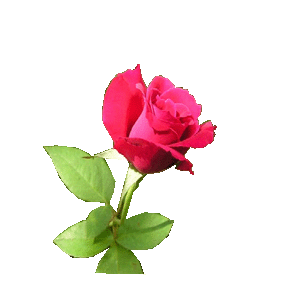 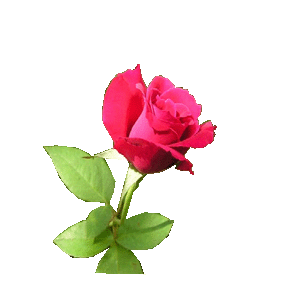 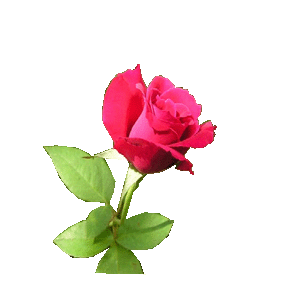 4
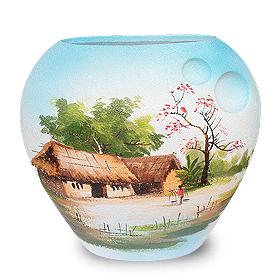 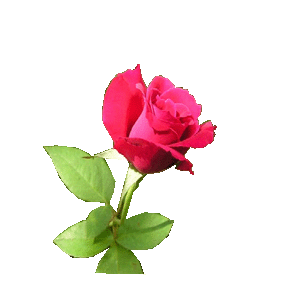 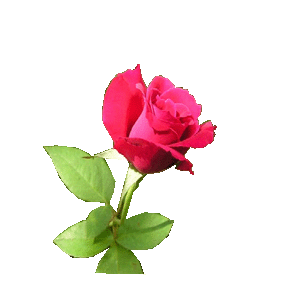 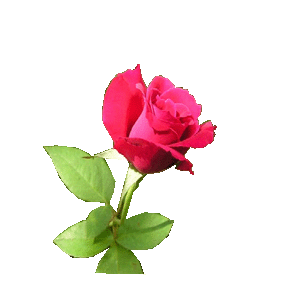 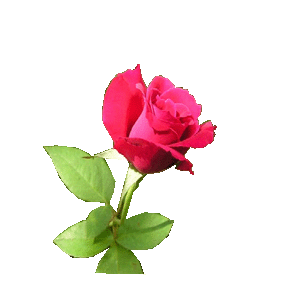 4
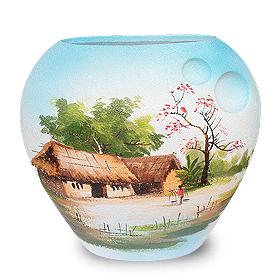 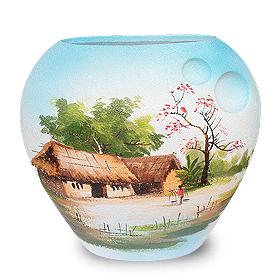 1
3
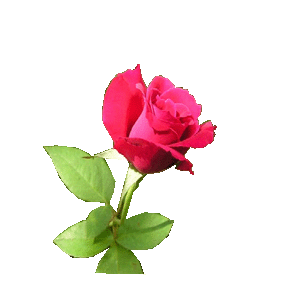 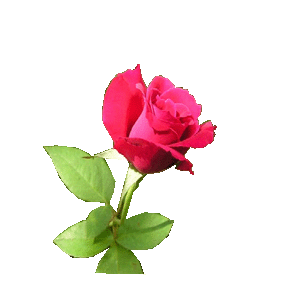 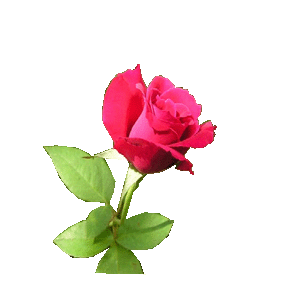 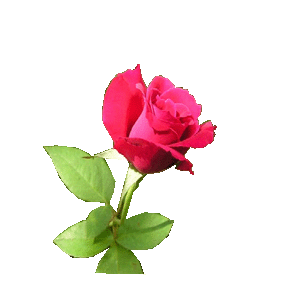 4
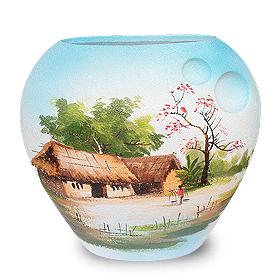 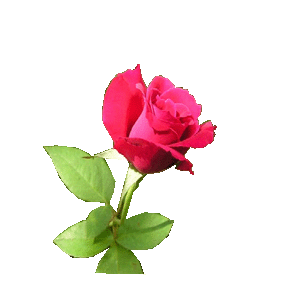 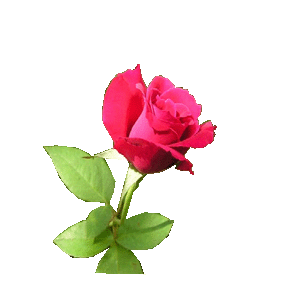 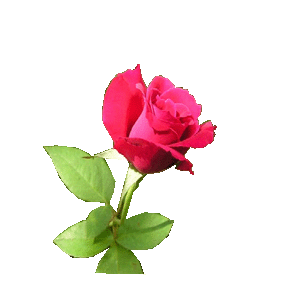 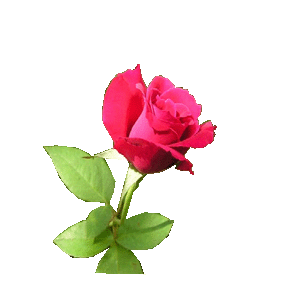 4
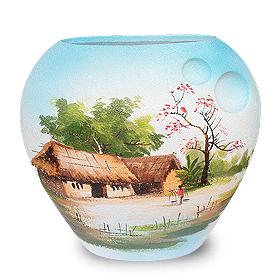 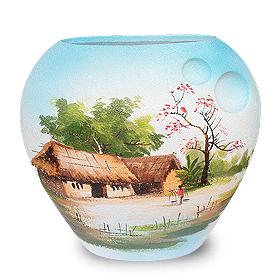 2
2
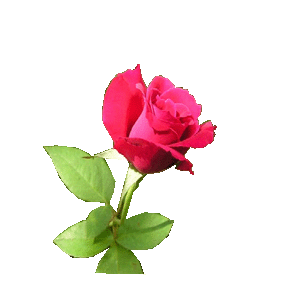 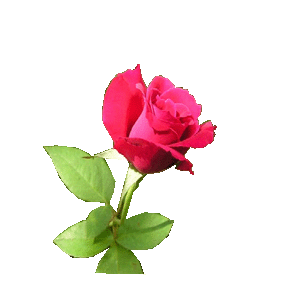 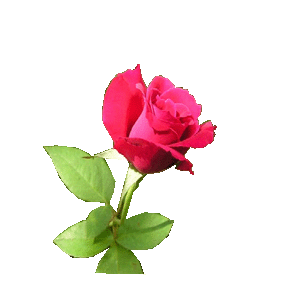 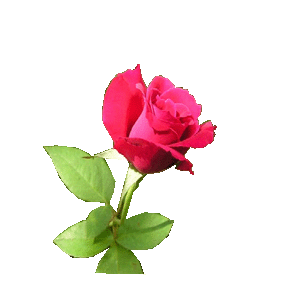 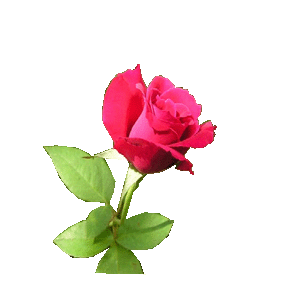 4
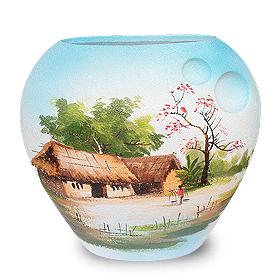 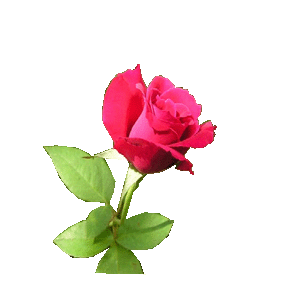 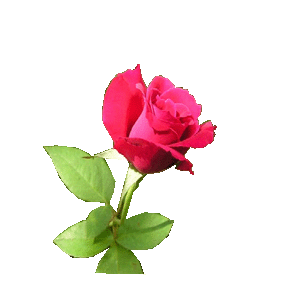 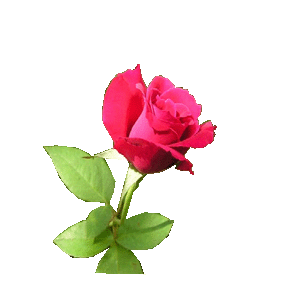 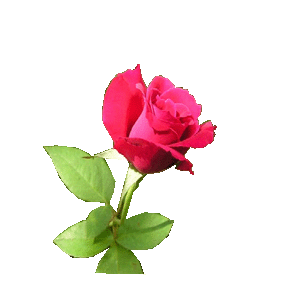 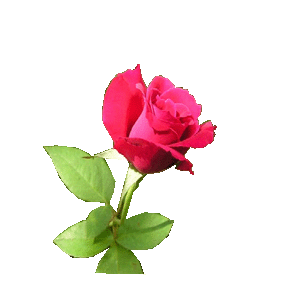 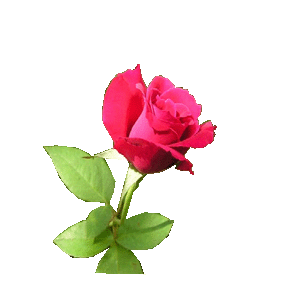 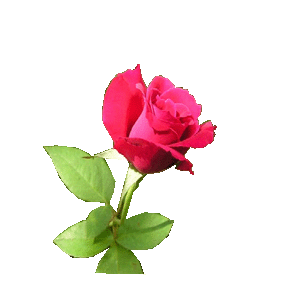 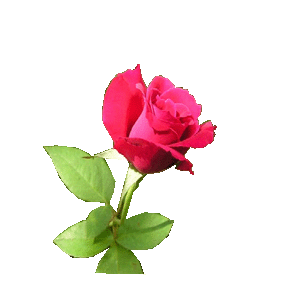 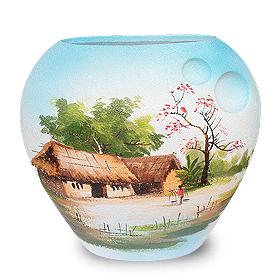 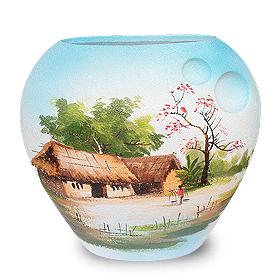 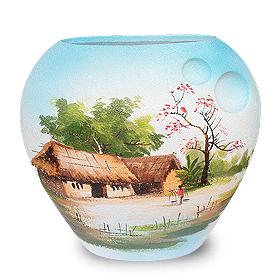 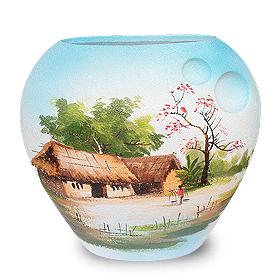 Cách thứ 1
Cách thứ 2
Trò chơi: 
Bé thông minh
4
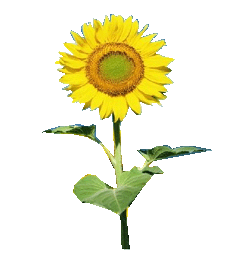 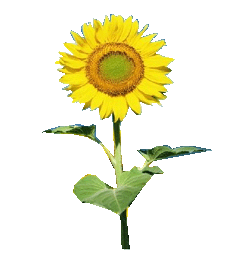 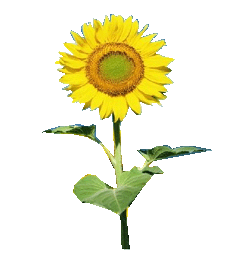 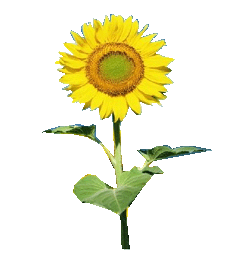 2
2
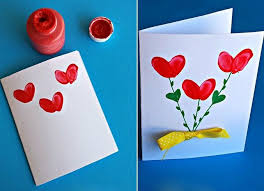 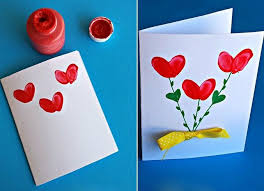 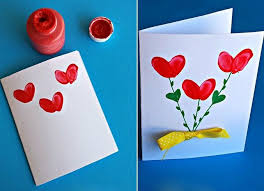 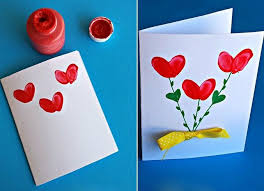 4
3
1
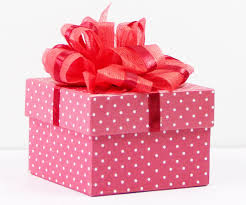 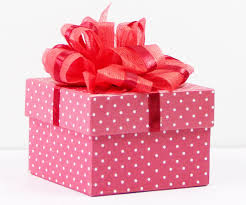 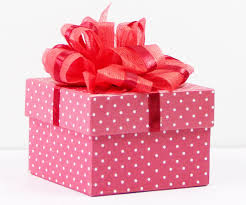 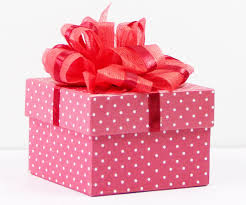 4
2
2
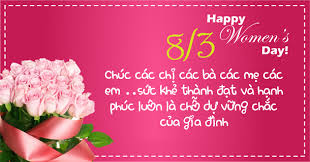 Cô giáo dục trẻ: